Redefining Web Browser Principals with a Configurable Origin Policy
Yinzhi Cao, Vaibhav Rastogi, Zhichun Li†, Yan Chen and Alexander Moshchuk††
Northwestern University, †NEC Labs America, and ††Microsoft Research

Presenter: Yinzhi Cao
1
Outline
Background and Motivation
Background (SOP)
Fine-grained-ness of SOP
Coarse-grained-ness of SOP
Origin Spoofing Attacks
Design
Implementation
Security Analysis
Evaluation
Conclusion
2
Background
Same-origin policy (SOP).
An access control policy in a client web browser.
Scripts/resources with the same triple <scheme, host, port> can access each other.
SOP is used to define protection boundaries between different web applications.
SOP is good, but …
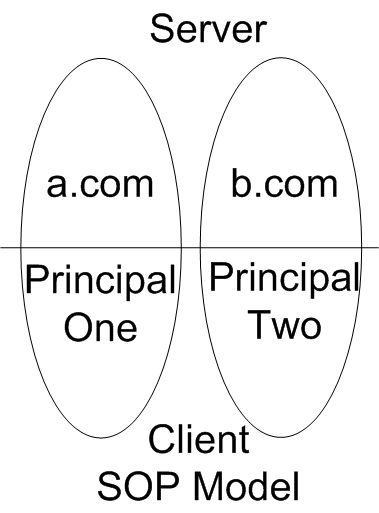 3
Fine-grained-ness of SOP
Cooperation between Multiple Origins. (SOP cannot)
Thus, some solutions are created.
document.domain.
Cross-principal Communication Channel.
Cross-Origin AJAX.
ObjectView.
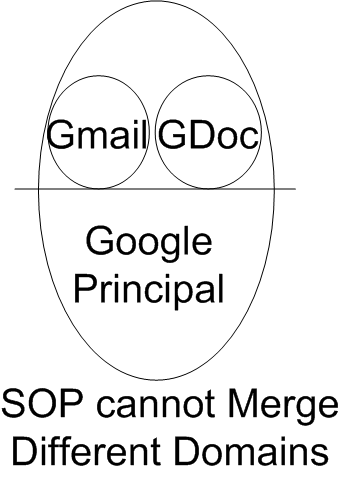 4
Coarse-grained-ness of SOP
Isolating Content from One Single Domain. (SOP cannot)
Different Web Sessions at One Client.
Mashup Isolation.
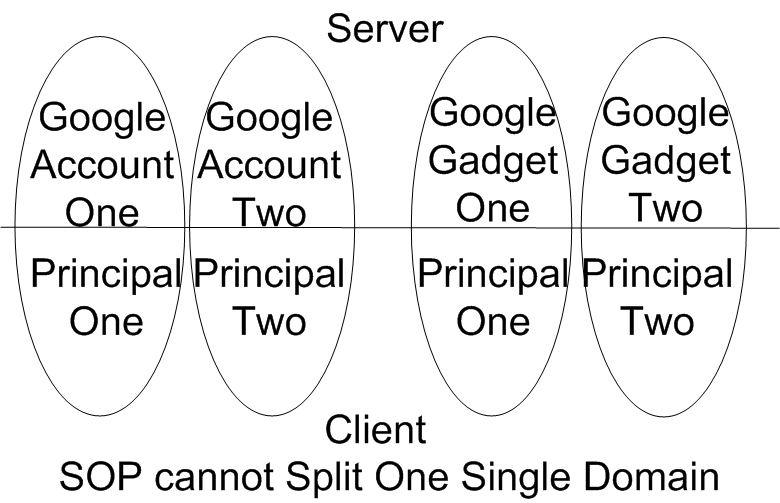 5
Isolated Web Sessions at One Client
Sometimes, various content from a single SOP origin needs to be isolated.
A web site may require multiple web sessions in one client browser.
A user may want to log in to multiple email accounts on the same provider site.
Isolated MashUps
Existing Solutions
Private browsing – Tie to a specific location and user.
SessionStorage – Two instances are not isolated.
MashupOS
OMash
SMash 
Subspace
6
Existing approaches can split and merge two SOP defined principals.
However,
there is no new label for those newly created principals.
7
Origin Spoofing Attack I
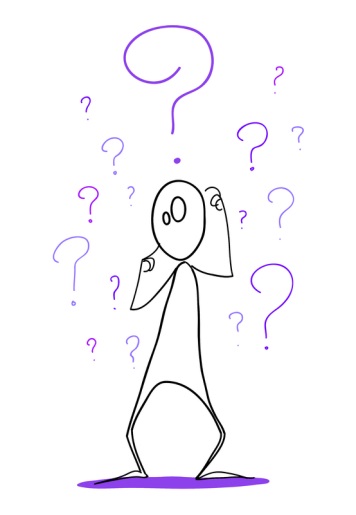 Is it malicious.com or connect.com?
Merged Principal
Benign.com
Malicious.com
Connect.com
Request through Cross-origin Resource Sharing
8
Origin Spoofing Attack II
Revisit reply attack proposed by Barth et al.
top.postMessage(msg)
replyMsg
Integrator
Attacker
redirect
Attacker
Gadget
Solution: top.postMessage(msg,targetOrigin)
9
But,
http://www.google.com/gadget1/ and http://www.google.com/gadget2/ belong to the same origin. 

We need a new label for those separated or merged principals!
10
Outline
Background and Motivation
Design
Several Concepts.
Configurable Origin Policy.
Operations on COP origins.
Create a Principal.
Join an Existing Principal.
Communication inside a Principal.
Communication between Principals.
Destroy a Principal.
Implementation
Security Analysis
Evaluation
Conclusion
11
Several Concepts
Resource – The content inside browsers or web servers.
Principal – An abstract container that includes certain resources from both clients and servers with particular properties.
Origin – A label of principal. 
OriginID – A physical representation of the origin of a principal.
Three preserved originID: empty, default, and secret.
PrincipalID – A representation of originID in public world.
Principal’s Server List (PSL) - a list maintained by the browser to record all the servers or part of them that are involved in current principal
12
Configurable Origin Policy
A COP principal (both server and client parts included) can configure any of its resources to an arbitrary but unique origin.
On the server side, we change the content-to-principal mapping.
On the client side, we give the client principal more freedom. Because of the invisibility of our origin to other principals, we can set an arbitrary origin at the client side.
Server
c.com
a.com
b.com
d.com
originID=3
originID=2
originID=1
originID=1
a.com
c.com
b.com
originID=4
Principal Three
Principal One
Principal Two
Principal One
Principal Two
Principal Three
Principal Four
COP
Client
SOP
13
Operation: Create a Principal
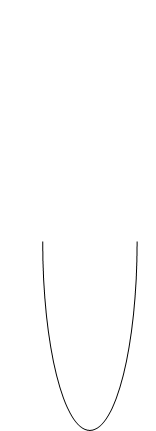 a.com
Creation of Principal from Scratch
This will help open different Gmail accounts. 
The server will send different originIDs to the client for different Gmail sessions.
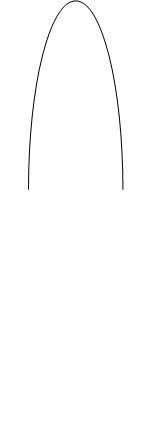 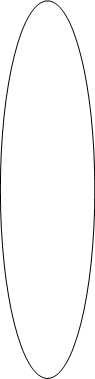 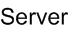 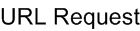 with empty 
originID
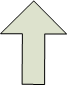 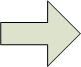 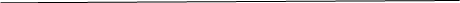 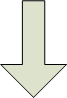 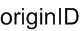 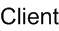 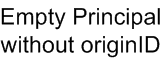 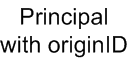 PSL:a.com
14
Operation: Create a Principal
Creation of Principal from Another Principal
Mashup isolation problem can also be solved here.
Web integrators at client side can create different principals for contents from different third parties by giving different originIDs.
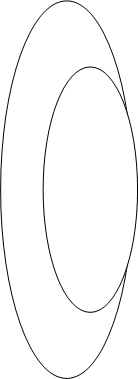 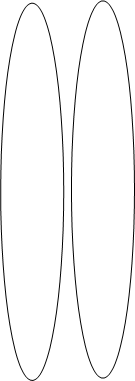 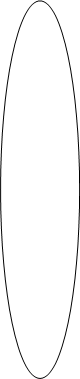 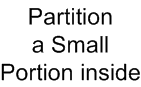 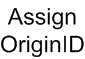 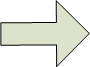 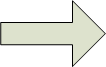 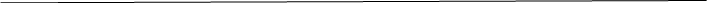 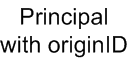 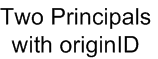 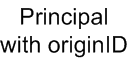 and PSL
15
and the same PSL
and PSL
Operation: Request Another Website to Join Its Principal
PSL:http://a.com;http://b.com
Contents with the same OriginID and path
a.com
b.com
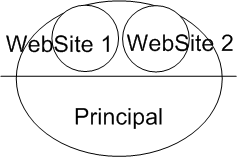 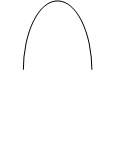 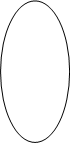 This join operation can be used in our previous CNN example. 
The client has a www.cnn.com principal and sends a request to ads.cnn.com with the principal’s originID. 
ads.cnn.com will agree to join the existing principal with the same originID.
originID & PSL
default originID
a.com
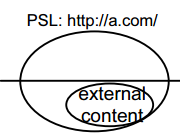 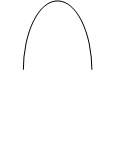 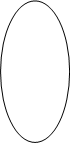 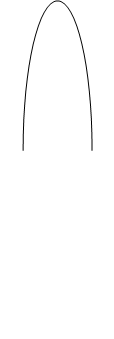 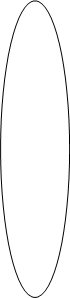 Case One
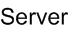 Case Two
b.com
Contents with different OriginID
a.com
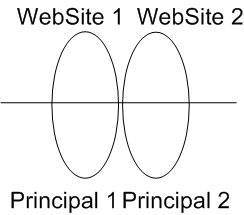 Case Three
b.com
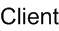 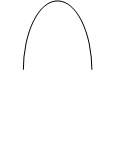 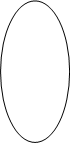 16
Operation: Join without revealing originID
Used for supplying cacheable contents
default originID
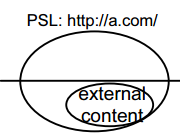 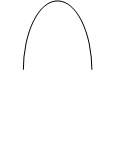 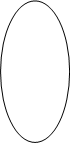 Secret originID & PSL
a.com
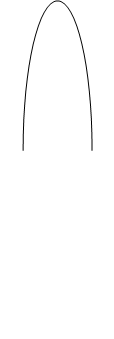 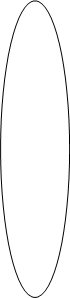 Case One
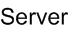 b.com
Case Two
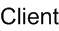 Reject
17
Operation: Join Another Website’s Principal
This case may be useful for collaboration amongst websites. A Facebook principal at the client browser wants to share information with another website, say Yelp.
This Facebook principal will create a new principal which is used for sharing and then gives the originID to Yelp.
Yelp can join that principal with the originID.
WebSite 1
WebSite 2
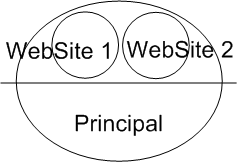 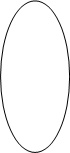 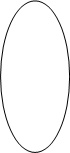 WebSite 1
WebSite 2
Yes,
send originID
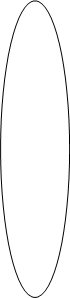 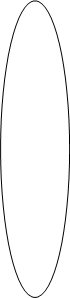 Case One
WebSite 2
WebSite 1
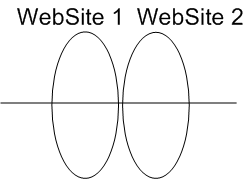 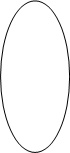 Can I join?
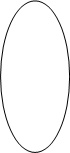 Case Two
No.
18
Outline
Background and Motivation
Design
Implementation
Server Modification
Client’s Browser Modification (WebKit)
Enforcing COP.
Association of OriginIDs with Resources.
Association of OriginIDs with Communication.
Discussion on Compatibility.
Security Analysis
Evaluation
Conclusion and Future Plan for my PhD
19
Server Modification
We modify the server so that resources in one web session will be allocated into one principal at client.
Categories of Sessions.
Explicit sessions, also known as login sessions.
Use session ID or identity cookie as originID.
Implicit sessions.
We need to create our own originID.
20
Enforcing COP: Defining a Principal
Access control methods or other isolation mechanisms are needed to make the boundary of a principal clear.
Embedded Object
Img, embed, etc.
A simplified principal.
In present implementation, COP operation is not well supported.
bool SecurityOrigin::canAccess(const SecurityOrigin* other) const {
  …
  if (m_protocol == other->m_protocol) {
     if (!m_domainWasSetInDOM && !other->m_domainWasSetInDOM) {
        if (m_host == other->m_host && m_port == other->m_port)
            return true;
     } else if (m_domainWasSetInDOM && other->m_domainWasSetInDOM) {
           if (m_domain == other->m_domain)
              return true;
        }
  }
}
bool SecurityOrigin::canAccess(const SecurityOrigin* other) const {   
  if (m_originID!=""  || other->originID()!="") {
        return m_originID == other->originID();
       }
    else {
	SOP Access Control
    }
}
Access Control in COP
Access Control in SOP
21
Association of OriginIDs with Resources
Origins for Resources from Servers.
Origins for Dynamically-Generated Resources.
<script type="text/JavaScript">
	//Inheritance--create an iframe with the same originID
	my_iframe1=document.createElement("iframe");
	document.getElementById("my_div").appendChild(my_iframe1);
	my_iframe1.contentDocument.write("....");
	//Dynamic Generation--create an iframe with a different originID	my_iframe2=document.createElement("iframe");
	document.getElementById("my_div").appendChild(my_iframe2);
	my_iframe2.contentDocument.write("....");
	my_iframe2.contentDocument.originID = generateOriginID();
</script>
<div id="my_div"> </div>
HTTP/1.1 200 OK
 Date: *******
 Content-Type: text/html
 …
 originID: *********
<iframe style=”float:left” originID=”******”>
</iframe>
<script src=”” originID=”******”></script>
OriginID with HTML
OriginID with HTTP
22
Association of OriginIDs with Communications
Server and Client Communication: HTTP.
HTTP Request.
Communication inside the current principal (a request to a server in PSL): launched from the current principal with its originID.
Join operation (a request to a server NOT in PSL): launched from the current principal with its originID and PSL 
Create Operation: launched from a different principal with that principal’s originID (usually empty).
HTTP Response.
Empty originID in the request.
Create an oringinID
Non-empty originID in the request.
Check and decide whether to join the principal.
23
Discussion on Compatibility
Compatibility with Existing Servers.
SOP is a special case of COP.
Compatibility with Existing Client Browsers.
We convey originID in a protocol field not recognizing which older browsers will ignore.
24
Outline
Background and Motivation
Design
Implementation
Security Analysis
Evaluation
Conclusion and Future Plan for my PhD
25
Security Analysis
document.domain Threat.
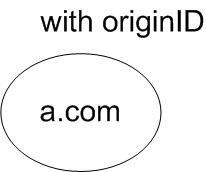 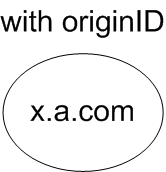 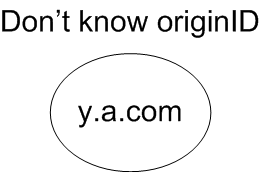 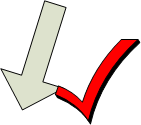 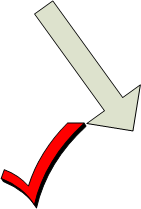 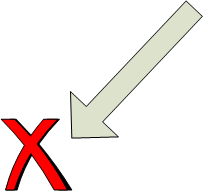 26
Security Analysis
Cross Site Request Forgery (CSRF).

Step One, the link needs to be imbedded in the website. 
Step Two, the browser needs to send the request. 
Step Three, the server (the bank in this case) needs to allow this action.
In COP, the server will see the request is from different principal and thus reject it (Step Three).
<img src=http://bank.com/transfer.do?acct=A&amount=10  width="1" height="1"  border="0">
27
Outline
Background and Motivation
Design
Implementation
Security Analysis
Evaluation
Deployment
Performance
Conclusion and Future Plan for my PhD
28
Using Proxy Assistance
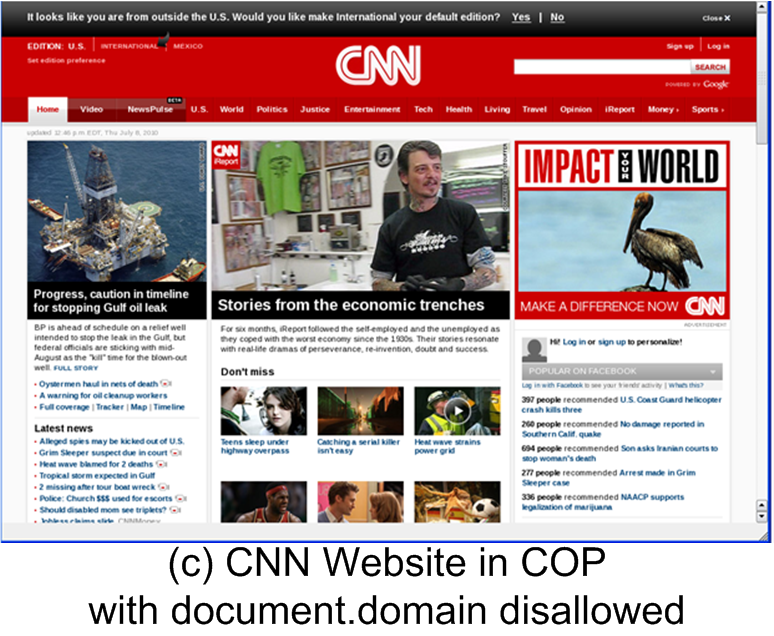 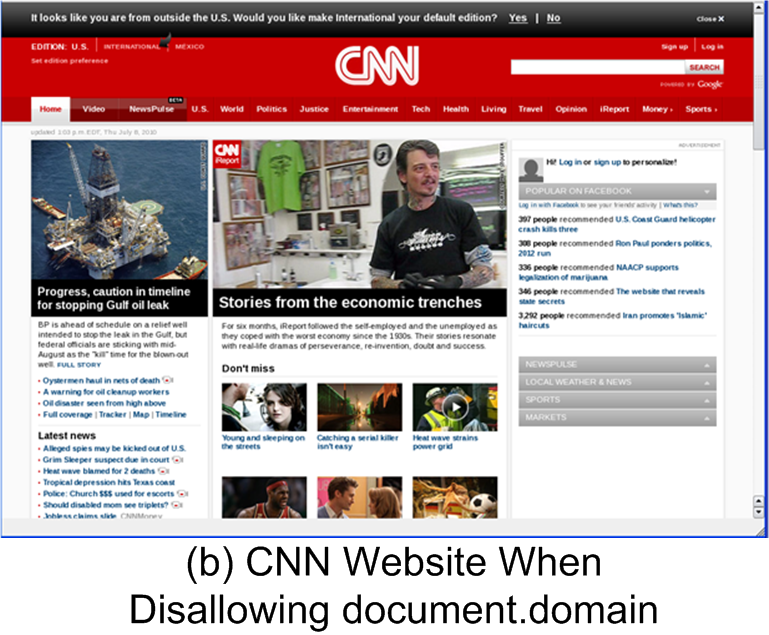 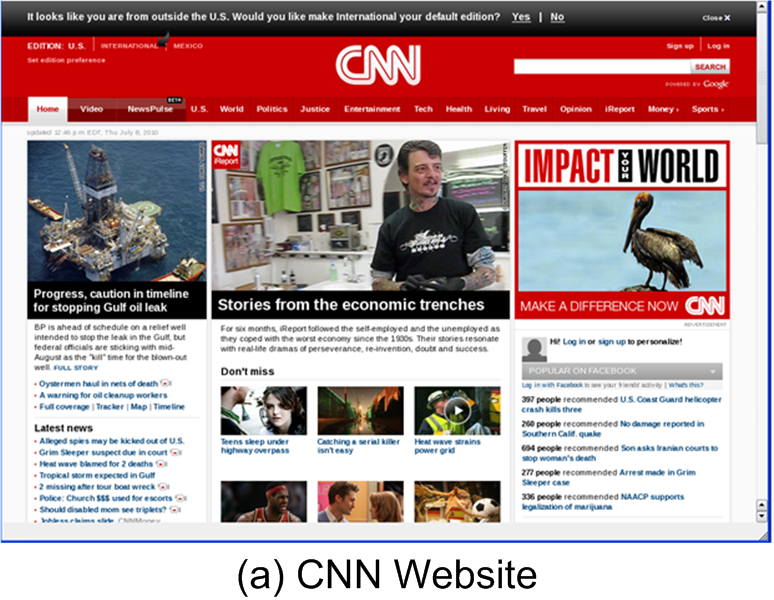 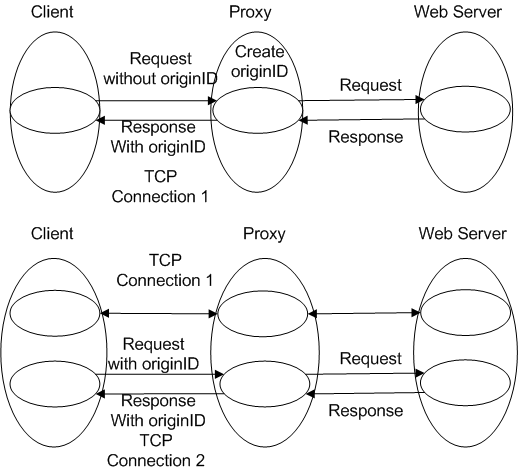 Proxy Assitance.
CNN.com.
Different Google Session.
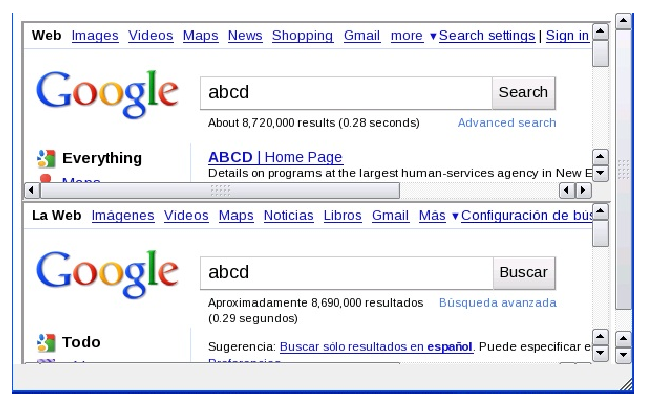 29
Server Modification
MiniBB
A internet forum.
Megento
A ecommercial platform.
if ($loginError==0) {
...
user_logged_in(); // Check the Login
...
$originID=
      'originID:'.$_COOKIE[$GLOBALS['cookiename']];  
// Replicate cookie to originID
header($originID); //set header
...
}
protected function _validate() {
	…
  if (validation failed)  return false;
  header('originID:'.session_id());  //replicate session id to originID
  return true;
}
30
Evaluation
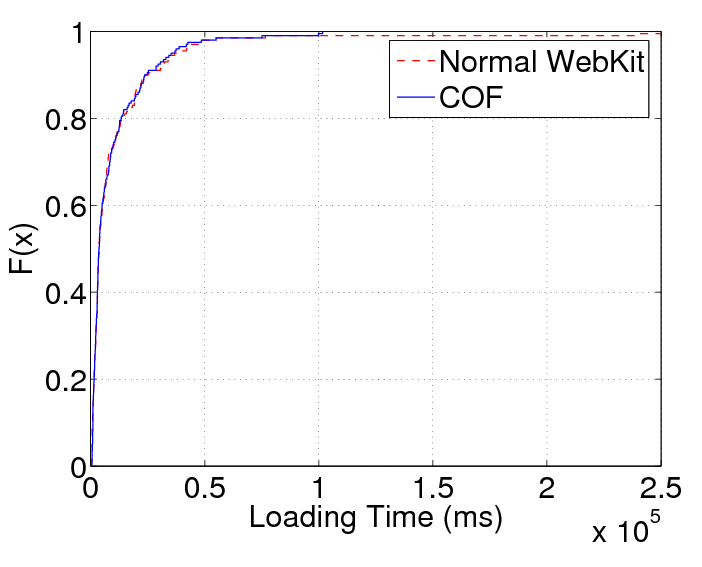 Performance Evaluation
Loading Time.
Breakdown of Loading Time.
Delay of Principal Operations.
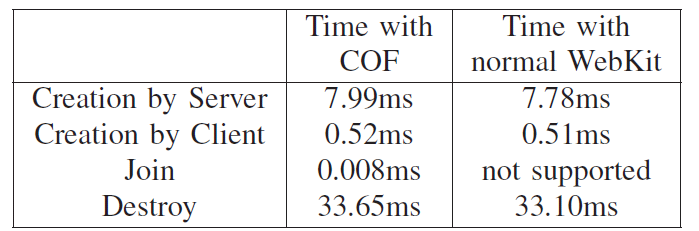 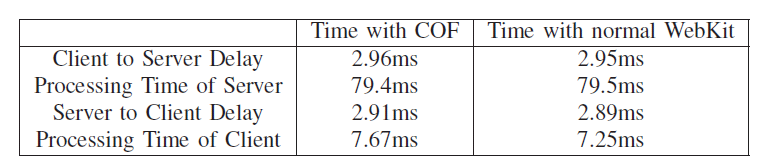 31
Outline
Background and Motivation
Design
Implementation
Security Analysis
Evaluation
Conclusion
32
Conclusion
The browser’s central security policy, same-origin policy (SOP), is questioned.
We propose a new framework, which uses configurable origins that can be dynamically changed by the web server and its client side program.
33
Thank you!
34
BACKUP
35
Cross-Origin AJAX
Since AJAX requests obey SOP, the client’s browser cannot request a URL through XMLHTTPRequest from a different origin.
Many proposals have been made in this regard.
Cross-origin resource sharing. http://www.w3.org/TR/access-control/#origin
IETF Draft about HTTP Origin. http://tools.ietf.org/html/draft-abarth-origin-00#section-6
XDomainRequest in IE8. http://msdn.microsoft.com/en-us/library/dd573303%28VS.85%29.aspx
36
Summary for Fine-grained-ness of SOP
Overall, all these problems exist because the same origin policy restricts cross-domain access. 
We aim to make cooperation between multiple origins easier and less error-prone. 
We will disallow document.domain and uses a configurable origin protocol to combine multiple SOP origins into one configurable origin.
37
Summary for Coarse-grained-ness of SOP
SOP is sometimes too coarse for finer-grained origins. Many existing works have shown and solved the problem. We are going to design a big framework that can also solve the problem.
Moreover, existing works cannot solve the combination of splitting and merging.
For example, one Mashup from a.com may want to merge with another Mashup from b.com.
38
Other Operations
Communication inside a Principal.
Not restricted. Accompanied by originID.
Communication between Principals.
postMessage channel
Object View (WWW 2010)
Destroy a Principal.
Use close().
39
OriginID and PrincipalID Generation
The representation of originID is similar to that of a session cookie.
We will use the same way of generating a session ID.
PrincipalID is a public representation of originID.
Once a principal is created, we will assign an arbitrary principalID for it.
40
Security Analysis
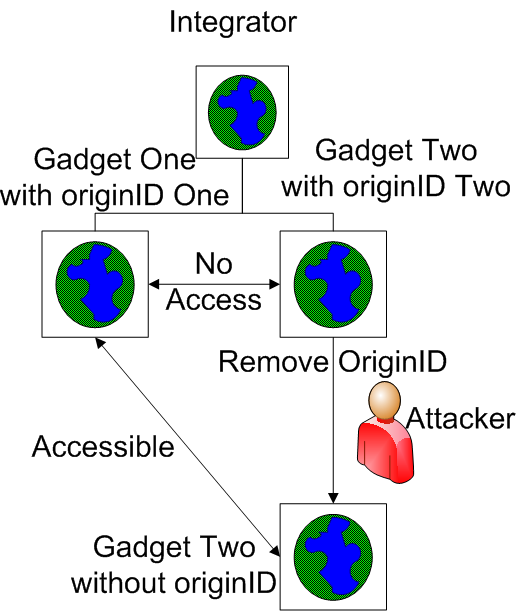 OriginID Sniffing.
Use HTTPs.
Mixing of COP and SOP.
Mixing two principles.
Always use COP.
Mixing two sites.
SOP is a special case of COP.
41
Association of OriginIDs with Communications
Communications between Principals.
postMessage Channel.
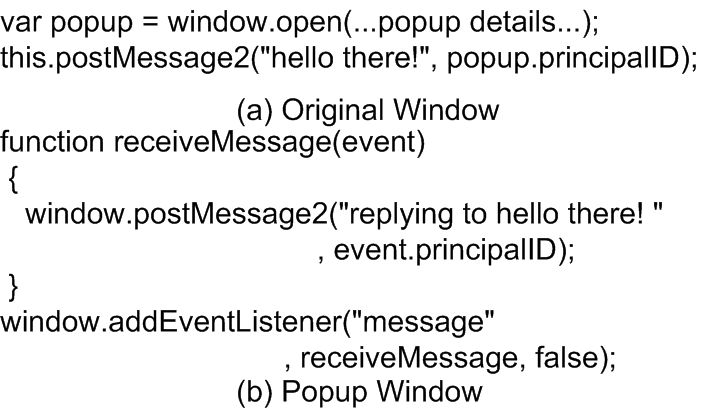 42